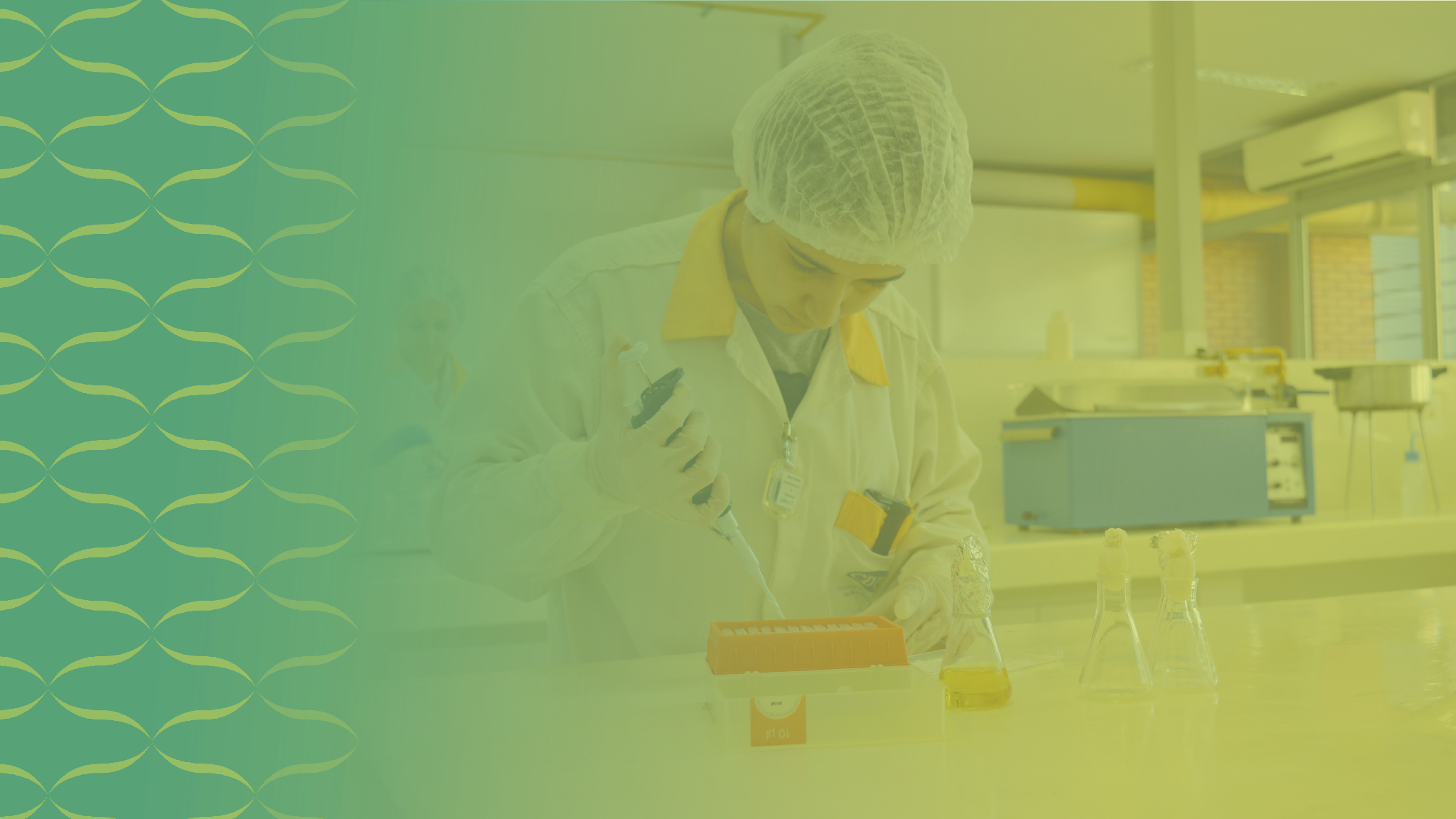 Título da apresentação
Título da apresentação
subtítulo
subtítulo
subtítulo
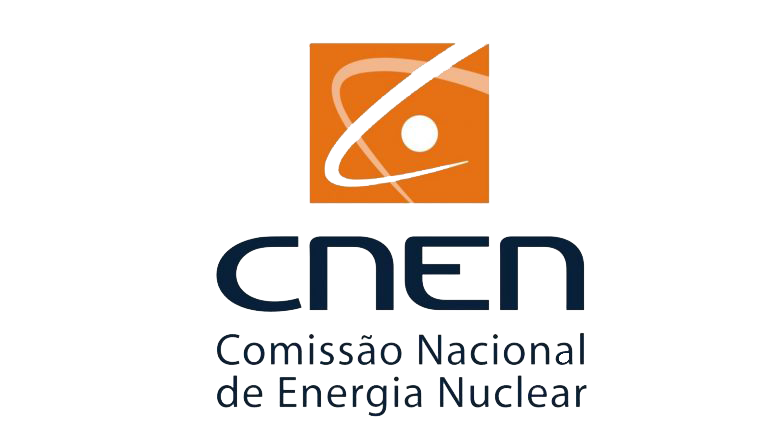 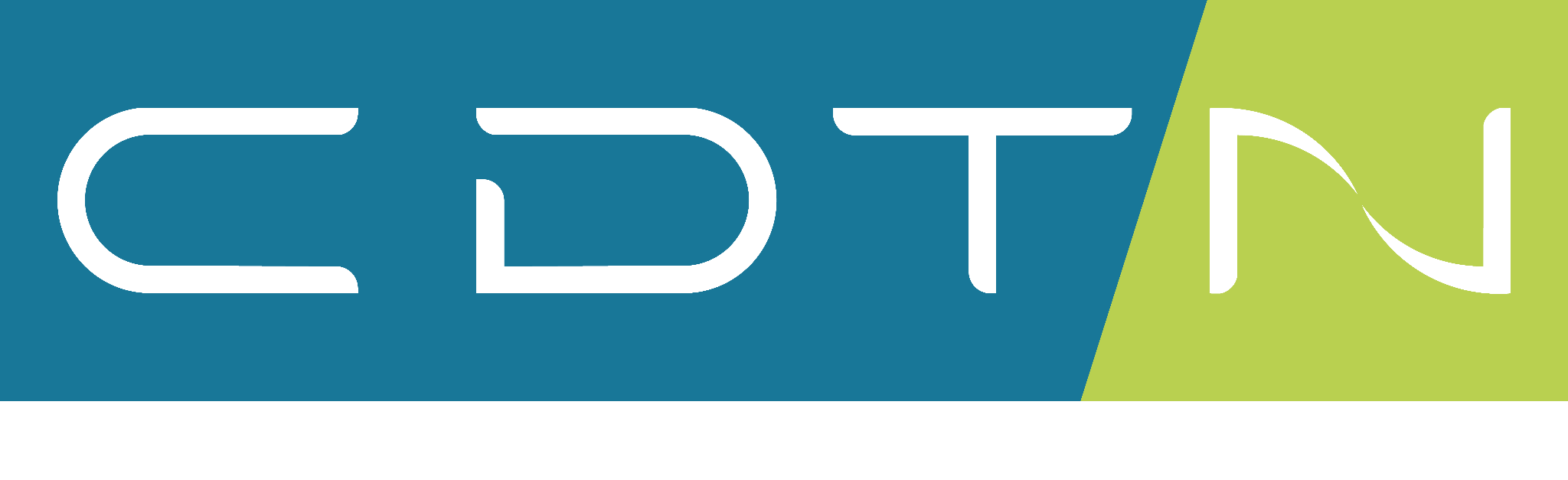 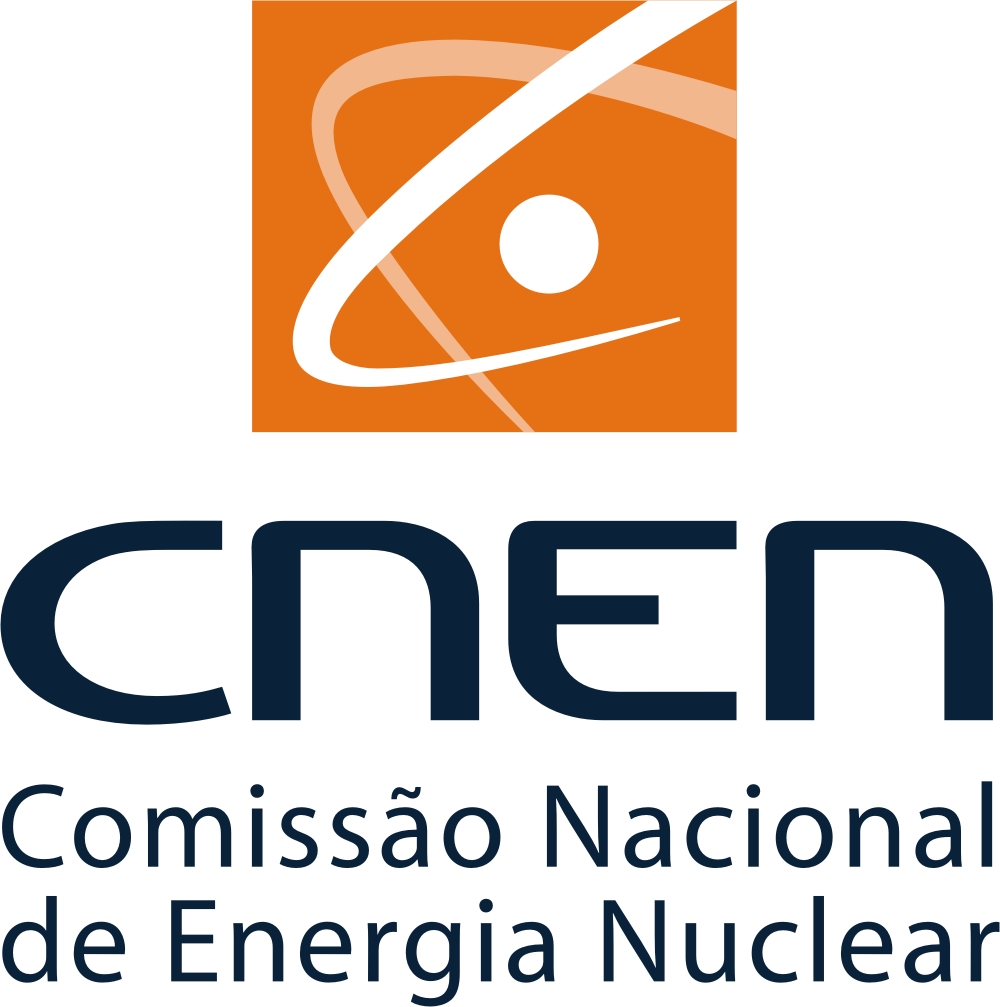 Conteúdo da apresentação
Conteúdo da apresentação
Conteúdo da apresentação
Conteúdo da apresentação
Conteúdo da apresentação
Conteúdo da apresentação
Obrigado(a)
Nome
E-mail
telefone
www.cdtn.br/